Halli CONTRÔLE
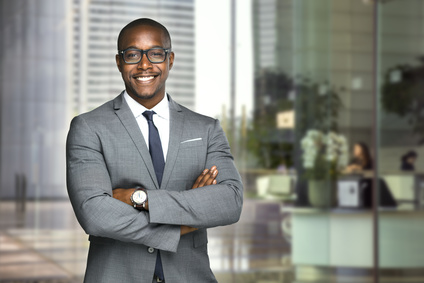 Contrôleur de gestion/analyses et synthèses - maîtrise de l’anglais — niveau C1 (CECRL) - 8 ans d’expérience
A propos de moi
Mon parcours professionnel m’a amené à utiliser divers outils de management et d’analyse des performances. J’ai un excellent niveau d’anglais, les différents postes que j’ai occupés m’ont permis de souvent pratiquer cette langue. Impliqué et motivé, je suis disponible pour un poste de gestion.
Contact
+336 01 02 03 04
votre.nom.prenom@gnail.com
Marseille, France
linkedin.com/votre-profil
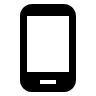 Expériences Professionnelles
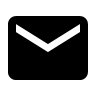 01/2018 — 02/2022 - Contrôleur de gestion commercial - Chanel, Paris
En charge du suivi et de l’amélioration des performances économiques d’un secteur défini
Élaborer et mettre en place différentes stratégies d’amélioration
Gérer le suivi et le pilotage des performances de la structure
Rédaction de rapports destinés à divers services

06/2014 — 08/2017 - Contrôleur de gestion et des finances - H&M, Paris
Responsable du contrôle des données financières et opérationnelles et mise en place d’un système permettant un meilleur pilotage de l’activité
Analyser les données et réaliser des études chiffrées en interne
Garantir la mise en œuvre de nouveaux outils de gestion
Réaliser des prévisions budgétaires et assurer le suivi des objectifs

11/2013 — 01/2014 - Contrôleur de gestion - BNP Paribas, Paris
Assurer la coordination entre les différentes équipes, contrôler le budget et gérer les principaux processus de reporting
Réalisation et mise à jour des divers outils de reporting
Réaliser la mise en place et le suivi des budgets
Élaborer les prévisions trimestrielles et réaliser la clôture mensuelle 
Réaliser des études transversales
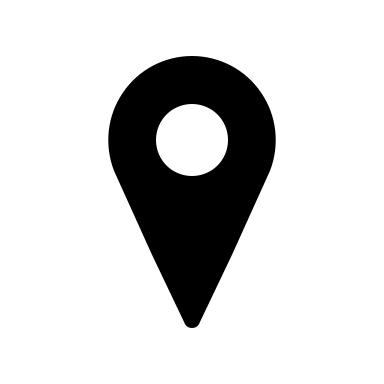 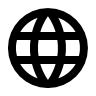 Compétences
Conception et actualisation de tableaux de bord de gestion
Analyse et mesure des performances 
Bonne maîtrise des techniques de comptabilité
Repérer les écarts, identifier les causes et proposer des actions correctives
Élaborer un budget et gérer les finances de la structure
Qualités
Organisé, rigoureux et méthodique
Excellentes capacités d’analyse et d’observation
Bon sens de la communication et esprit de groupe
Esprit critique développé
Autonomie et adaptabilité
Formation
2012 - IHECF, Paris- DSCG - Diplôme supérieur de comptabilité et gestionEnseignement de l’anglais des affaires, de la finance, de la comptabilité, du management, de la gestion juridique…

2010 - Université Panthéon-Sorbonne, Paris -  Master Comptabilité, Contrôle, AuditApprentissage du management des systèmes d’information, du diagnostic financier, du contrôle de la gestion approfondie…
Centres d’intérêt
Photographe amateur depuis plus de 10 ans, j’ai une affection particulière pour les paysages et le monde animal
Je pratique activement le piano depuis l’enfance
Cher(e) Candidat(e)

Merci d'avoir téléchargé ce modèle sur notre site. Nous espérons qu'il vous aidera à mettre en valeur votre CV.

---------------------------------------------------------------------------------------

Besoin de conseils pour rédiger votre CV ou vous préparer pour l’entretien d’embauche ? Consultez nos articles :

- Le titre du CV : guide pratique + 30 exemples
- Comment mettre en valeur son expérience professionnelle ?
- Rédiger une accroche de CV percutante + 9 exemples
- Les 7 points clés d'un CV réussi
- Personnalisez votre CV avec des icônes gratuites
- Bien préparer son entretien 

Nous proposons également plusieurs centaines d'exemples de lettres de motivation classées par métier et des modèles pour les mettre en forme.

- 1200 exemples de lettres de motivation 
- Les modèles de courrier
- Tous nos conseils pour rédiger une lettre efficace 


Nous vous souhaitons bonne chance dans vos recherches et vos entretiens  


Enfin, rappelez-vous qu'une bonne candidature est une candidature personnalisée ! Prenez donc le temps de la rédiger avec soin car elle décrit votre parcours professionnel et votre personnalité. 








----------------
Copyright : Les contenus diffusés sur notre site (modèles de CV, modèles de lettre, articles ...) sont la propriété de creeruncv.com. Leur utilisation est limitée à un usage strictement personnel. Il est interdit de les diffuser ou redistribuer sans notre accord. Contenus déposés dans 180 pays devant huissier. Reproduction strictement interdite, même partielle. Limité à un usage strictement personnel. Disclaimer : Les modèles disponibles sur notre site fournis "en l'état" et sans garantie.

Créeruncv.com est un site gratuit.